МБОУ «Карагайская средняя общеобразовательная школа №1»
Проект«От Карагайских родников до моря »
Автор проекта: Сабашникова Мария
Руководители:  Одинцова Р. Ф.
Цель:	 Выявить возможности реки Обвы и родников села Карагая для образовательной , воспитательной и туристической деятельности.
Задачи: 1) Собрать и систематизировать информацию  о количестве родников села Карагай.

2) Разработать экологические и образовательные экскурсии по реке Обва для школьников. туристов;

3) Подготовить стендовую презентацию и информационные материалы;
Карагай — центр сельскохозяйственного района. Село это известно еще с 1623 года. С 1700 года им владели промышленники Строгановы. В селе действует большое количество предприятий, работает несколько школ, Дом творчества, Дом культуры. Стоит посетить Карагайский муниципальный краеведческий музей (создан в 1972 году). В коллекции музея более 9000 единиц хранения, в том числе материалы о знатных людях села и района: А. Е. Теплоухове, Ф. И. Голикове, Л. К. Ерофеевских и других.
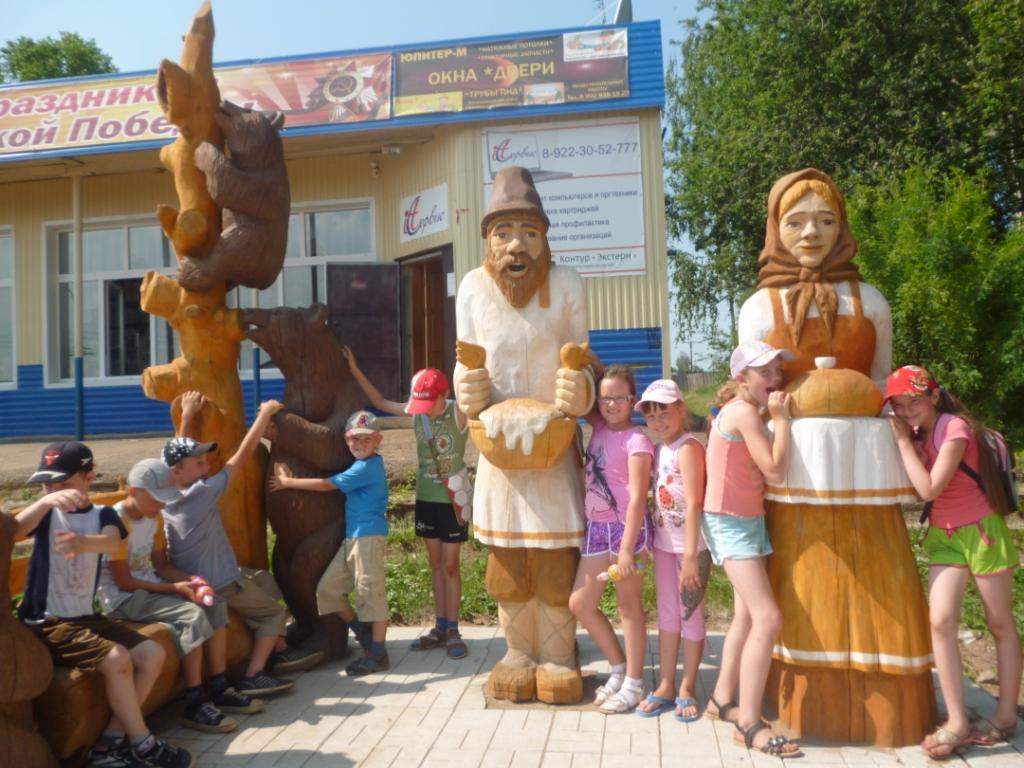 Родники Карагая –
 это часть реки Обвы
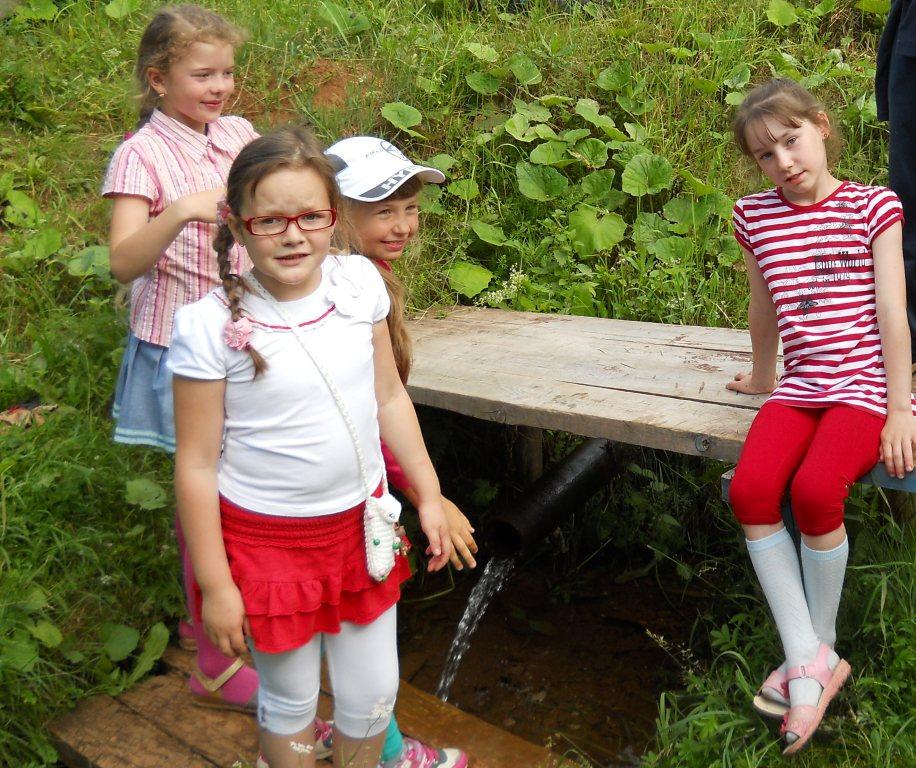 Река Обва (Obva river) – река протекает в Пермском крае. Является правым притоком Камы. Исток реки Обвы находится в северо-западной часть Сивинского района, у границы с Кировской областью. Река Обва впадает в Каму в 780 километрах от устья, при этом она образует Обвинский залив, в Камском водохранилище. Длина реки составляет 247 км.
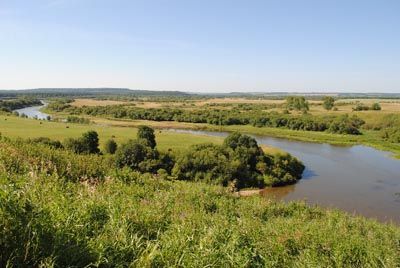 Крупнейшими притоками реки являются: Язьва, Нердва, Буб, Сива, Лысьва.
Путешествие начинается от моста через Обву в селе
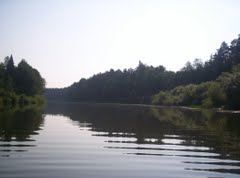 Обва течет на северо-восток. Населенные пункты встречаются часто. Уже в 4 км от Карагая на правом берегу деревня Кайгородово.
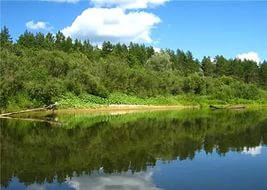 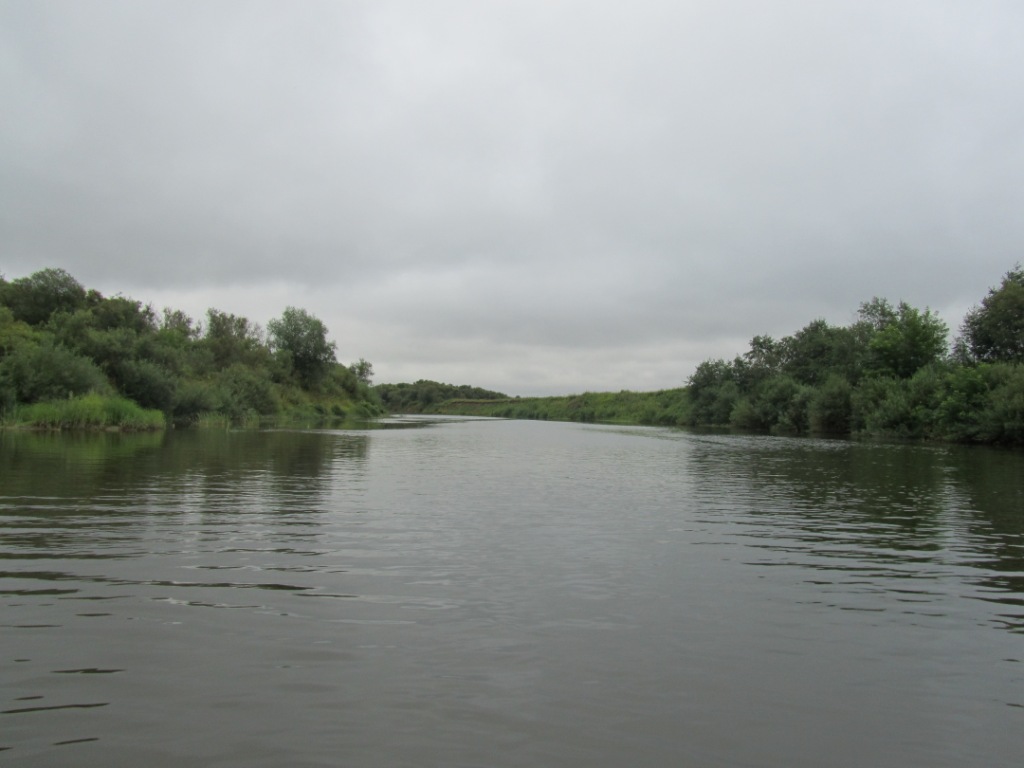 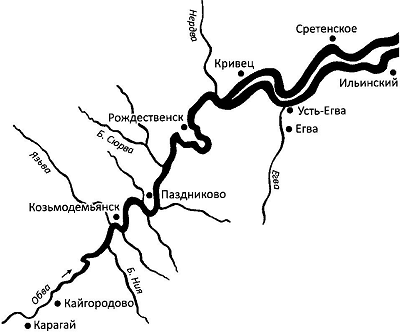 Мы в Ильинском побывали,Реки края изучали
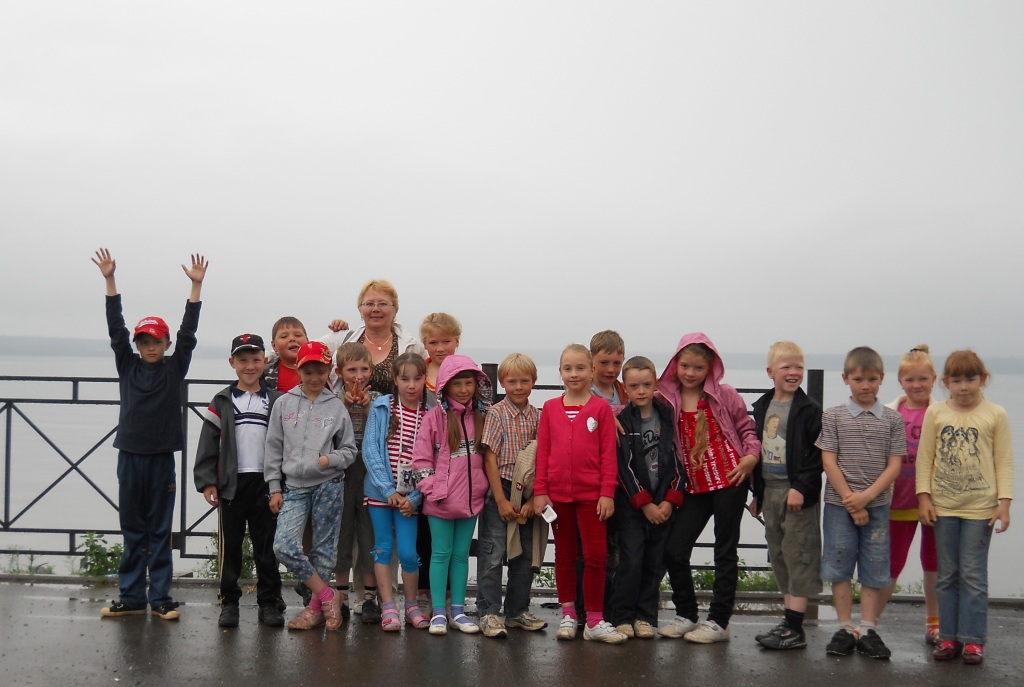 От устья реки Егва, правого притока, образовался Обвинский залив Камского водохранилища длиной около 40км и шириной до 6км.
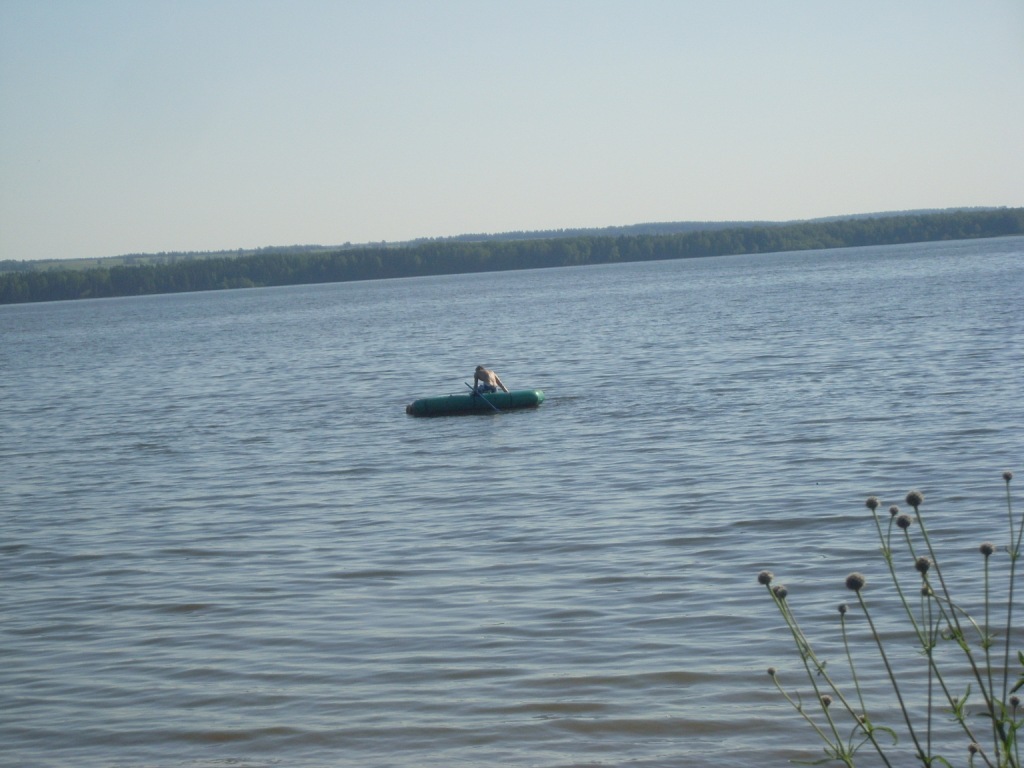 Литература:
Карта местности Карагая
Фото из личного архива
Карта Карагайского района
Фильм «Синяя вода»